More than you think it is...
Medical Grandrounds
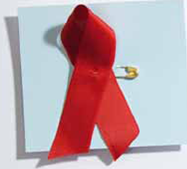 Presenter: Ferdinand G. Alcala MD
Moderator: Ma. Tarcela S. Gler MD
OBJECTIVES
To present a course of disseminated cryptococcosis in an immunocompromised patient
To discuss the updated guidelines on the treatment strategies  of cryptococcal meningitis in an HIV/AIDS patient 
To present an overview of the epidemiology of HIV/AIDS in the country.
CASE
52 year old, male, married
Surgeon
			
CHIEF COMPLAINT: fever
HISTORY OF PRESENT ILLNESS
Review of systems
(-) weight loss, dizziness
(-) visual field cuts, diplopia
(-) chest pain, PND, orthopnea
(-) abdominal pain, change bowel habits 
(-) dysuria
(-) edema
Past Medical History
s/p appendectomy
No blood transfusions
Needle-stick injury 10 yrs ago
Family History
No hypertension
No diabetes 
No asthma 
No cancer
Personal and Social History
10 pack year smoking history
Occasional alcohol drinker 
Denies any illicit drug use
Married for 20 years and denies having extramarital affairs  
No history of recent travel
Fond of  gardening
Cleaned the casing of his air conditioner around 3 weeks prior to admission
Exposure to pigeons
PHYSICAL EXAMINATION
Conscious, coherent
BP 130/60mmHg  HR 110 bpm  RR 26 cpm  T 38.6oC
Anicteric sclerae, pink palpebral conjunctivae, non-hyperemic pharyngeal wall, tonsils not enlarged, no oral thrush, (+) cervical lymphadenopathy, neck veins not distended
Symmetrical chest expansion, no retractions, (+) rales both lung fields
Quiet precordium, apex beat 5th LICS MCL,  tachycardic,  regular rhythm, no murmur, no S3
Abdomen flat, normoactive bowel sounds, soft, non-tender
Full and equal pulses, no pedal edema 
Neurologic exam: normal
Working Impression:
	

Non-resolving pneumonia, to consider atypical vs fungal in origin
Course in the Wards
Admission
Urinalysis- normal
ECG- sinus tachycardia
CT SCAN of Chest
CT SCAN of Chest
Serum CALAS – Positive
PCP immunofluorescence -Negative
Legionella antigen- Negative
AFB smear and culture- Negative
CD4 level- 73 cells/uL

Fluconazole was started
2nd hospital day
Lumbar tap
                  Opening pressure -19cm
			    Closing pressure- 11cm





			  *Amphotericin not tolerated
			   *HIV screening
6th Hospital Day
Afebrile
Comfortable
Not dyspneic
Chest X-Ray shows clearing of infiltrates
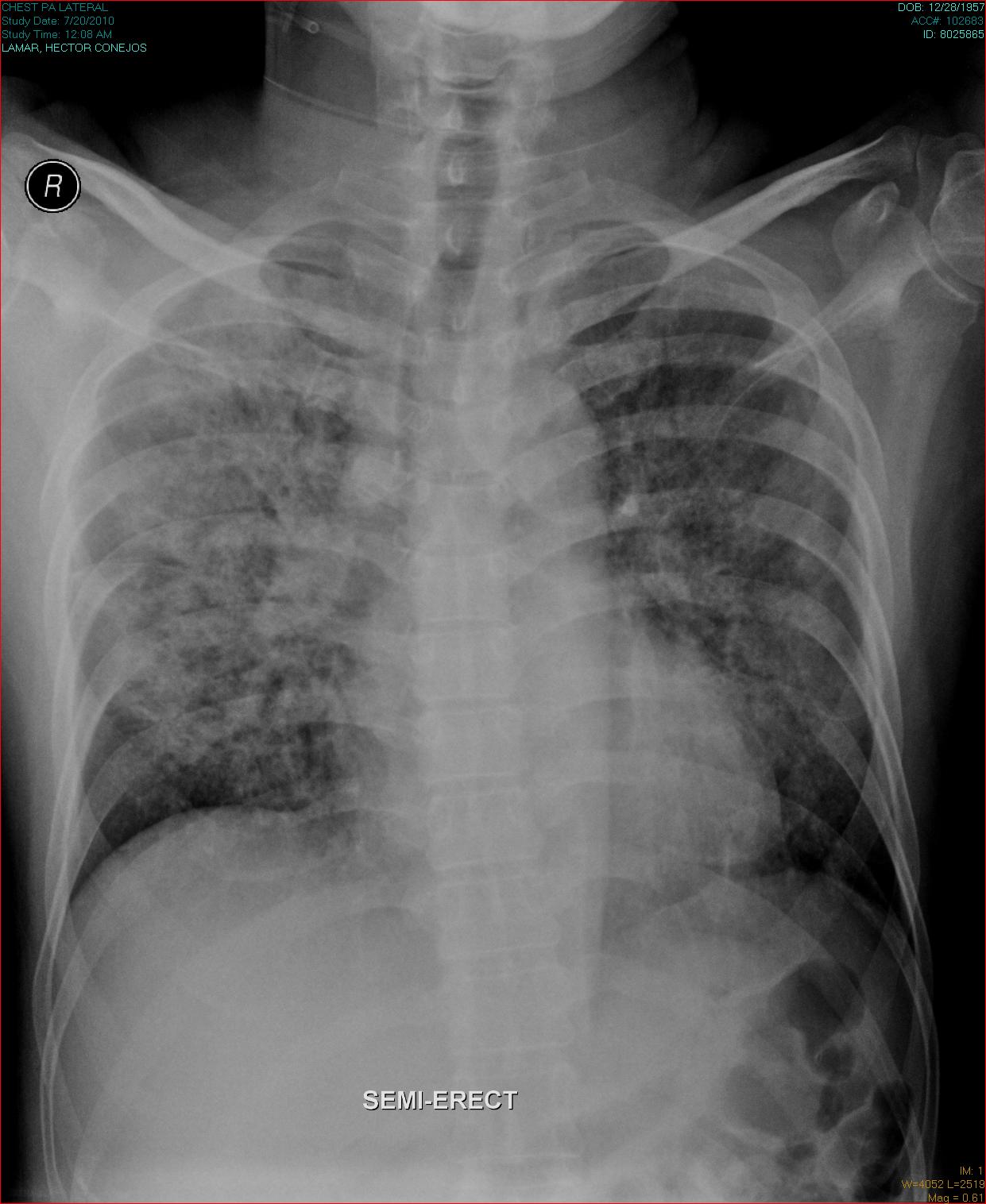 7th Hospital Day
Episodes of headache
CT scan of the brain: Normal
Fundoscopic findings: Normal
9th Hospital Day
VDRL - negative
HEPATITIS PROFILE
		Anti HAV IgG-reactive
		Anti-HCV- non-reactive
		HbsAg- non-reactive
		Anti-HBS- reactive
14th Hospital Day
Lumbar tap			


			     Amphotericin B started
15th Hospital Day
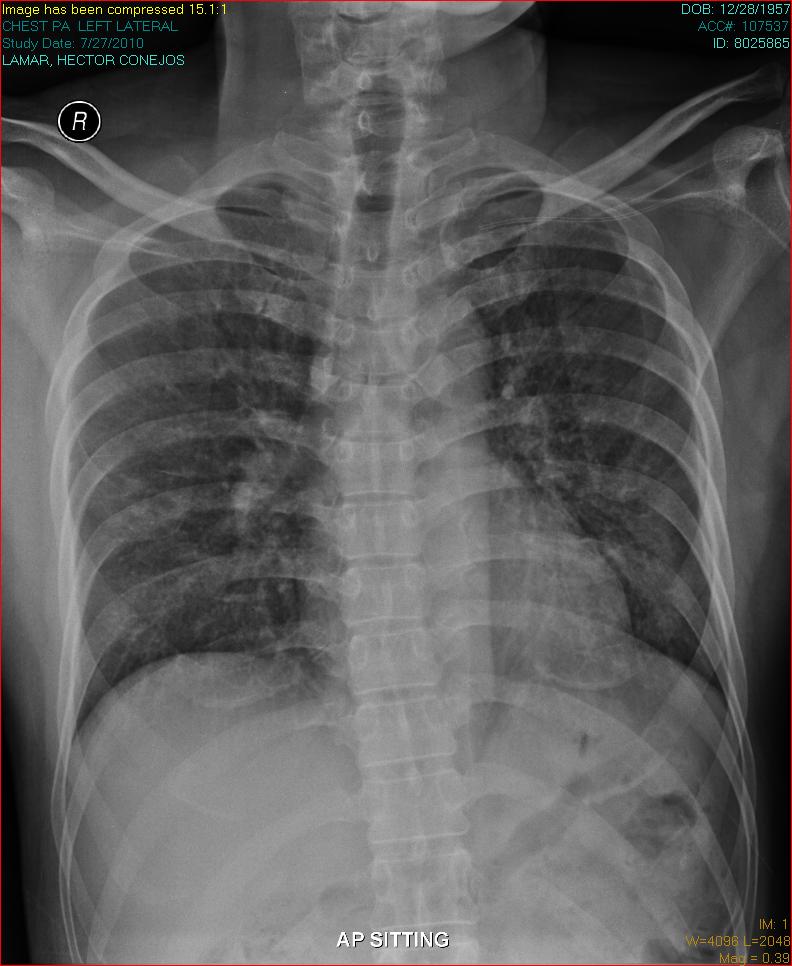 16th -26th Hospital Days
Treatment with Amphotericin Continued 
Electrolytes Monitored
27th Hospital Day
Feels much better
Asymptomatic
Lumbar tap – CALAS and india ink positive
Discharged and monitored closely as outpatient
Treatment:
 Fluconazole and cotrimoxazole
Antiretroviral therapy
Nevirapine 
Lamivudine+Zidovudine
FINAL DIAGNOSIS:

Disseminated Cryptococcosis
Acquired Immunodeficiency Syndrome
Follow up
Patient is doing well
Asymptomatic
CRYPTOCOCCOSIS
Global invasive mycosis
Approximates 1 million cases annually worldwide
Management: a.Established antifungal regimens 		     b. aggressive Tx of underlying disease
CRYPTOCOCCOSIS
Yeast-like fungus Cryptococcus neoformans
spectrum consists of
Meningoencephalitis
Pneumonia
Skin and soft tissue infection
Hematologic malignancies, organ transplants, glucocorticoid therapy, HIV infection
PATHOGENESIS
VIRULENCE FACTORS
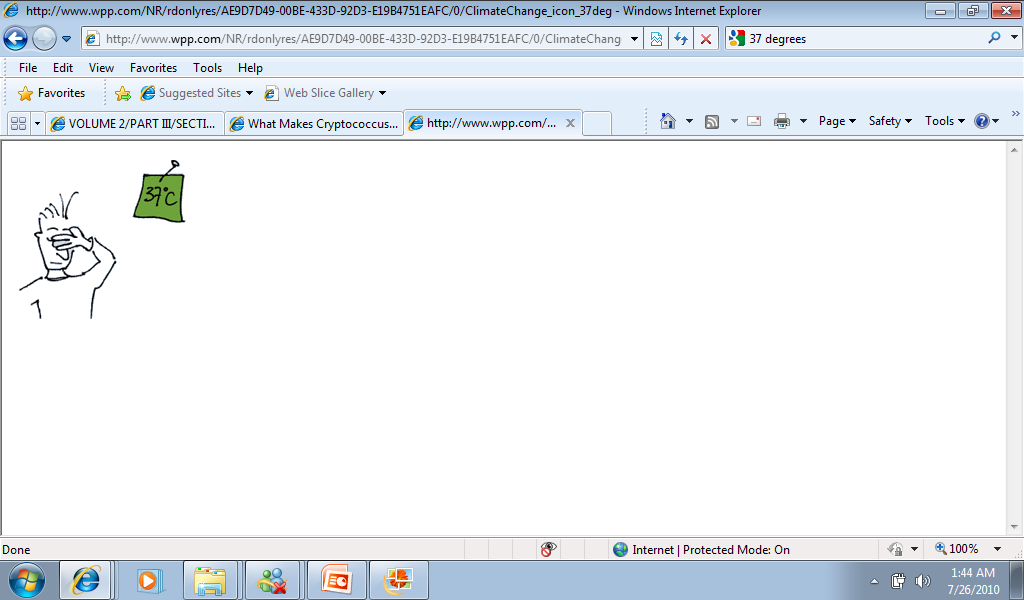 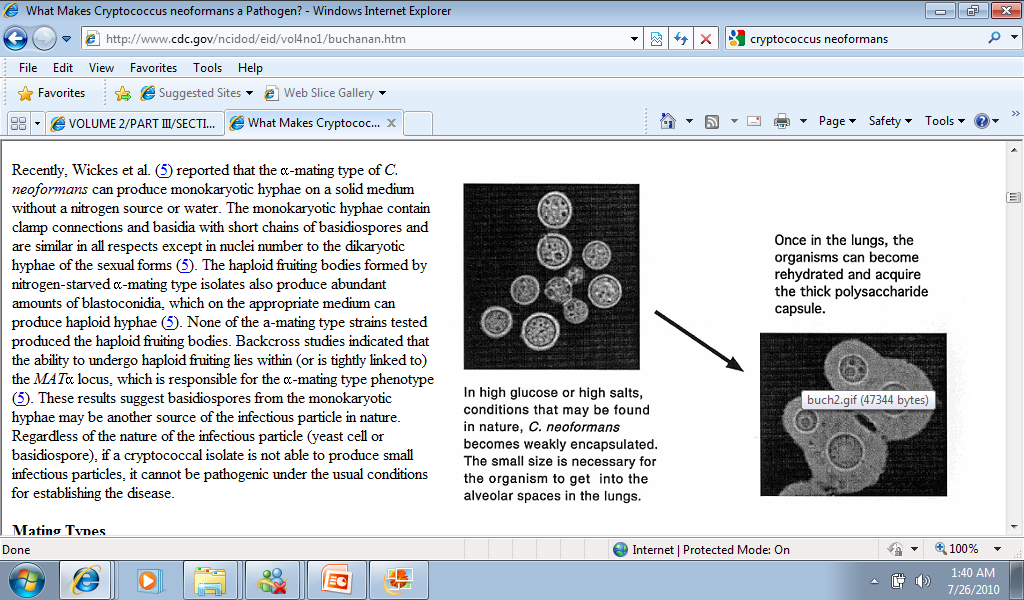 [Speaker Notes: 1.    It acts as an antiphagocytosis barrier.
2.    It depletes complement.
3.    It produces antibody unresponsiveness.
4.    It dysregulates cytokine secretion.
5.    It interferes with antigen presentation.
6.    It produces brain edema.
7.    It creates selectin and tumor necrosis factor receptor loss.
8.    It allows a highly negative charge around yeast cells.
9.    It extrudes itself into the intracellular environment with the potential for local toxicity on cellular organelles.
10.  It enhances HIV replication.

1.    Cell wall support or integrity
2.    Alteration in cell wall charge
3.    Interference with T-cell response
4.    Abrogation of antibody-mediated phagocytosis
5.    Protection from temperature changes and antifungal agents]
DIAGNOSIS
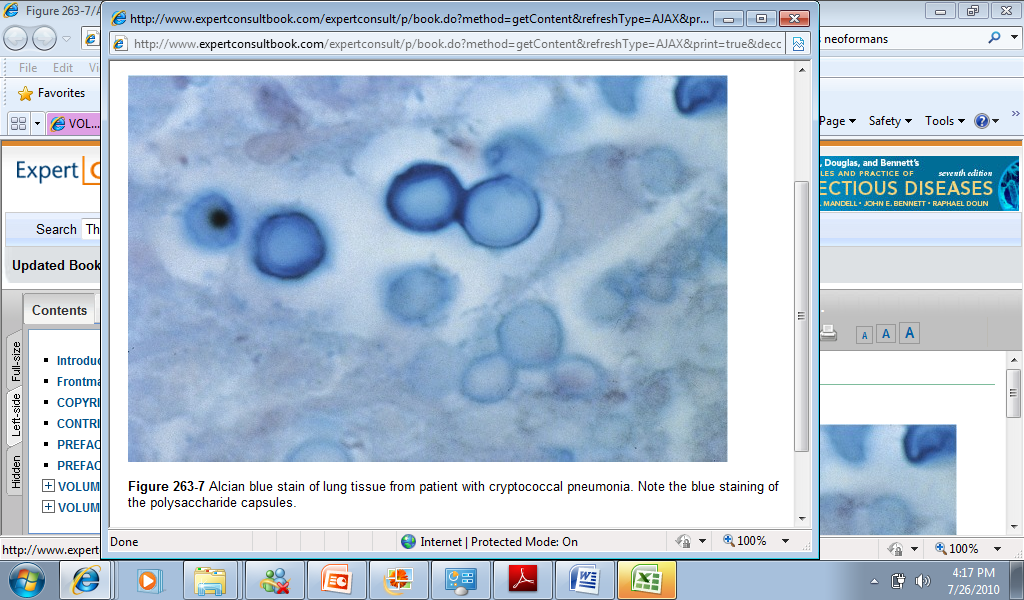 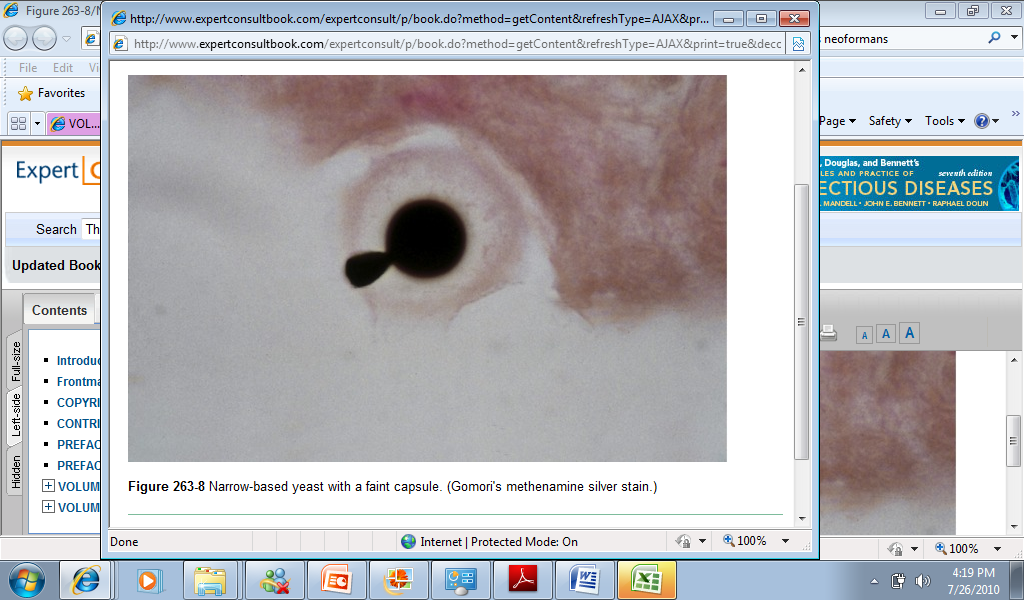 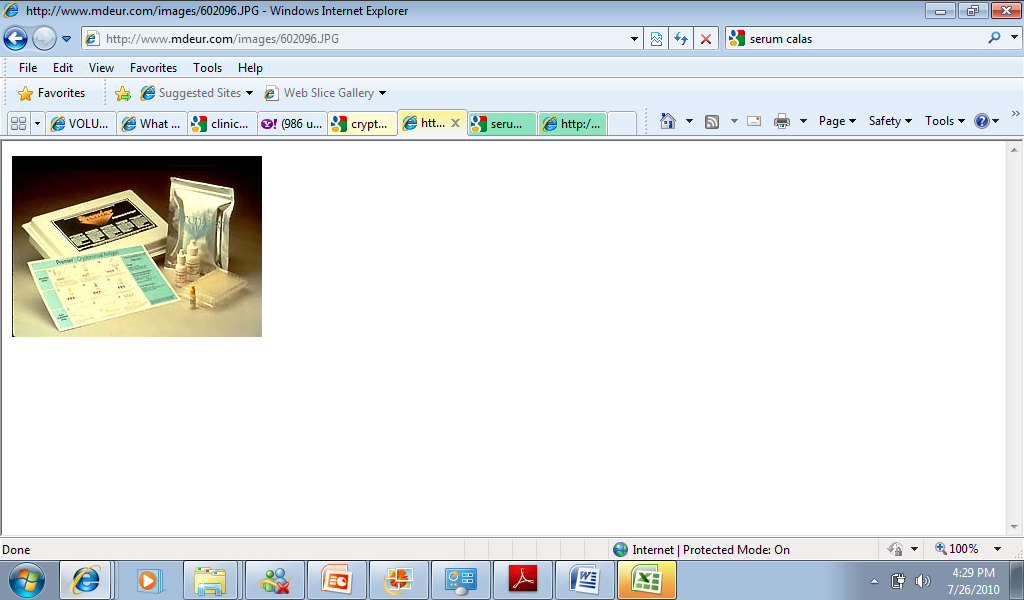 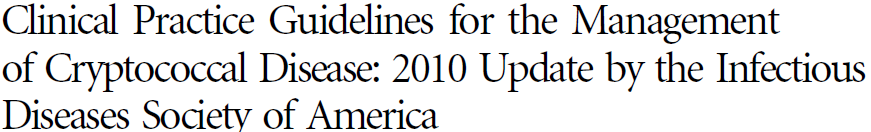 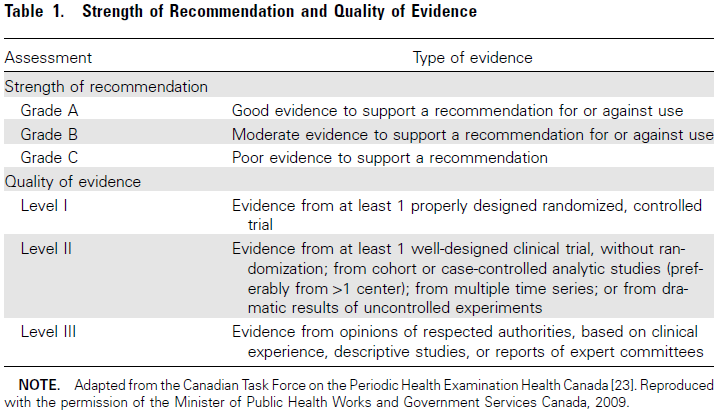 For Patients With Non-meningeal Cryptococcosis
Pulmonary 
In immunosuppressed patients with pulmonary cryptococcosis, meningitis should always be ruled out by lumbar puncture (B-II)
Pneumonia associated with CNS or documented dissemination and/or severe pneumonia is treated like CNS disease (B-III)
Primary therapy: induction and consolidation
Amphotericin B (AmB) deoxycholate (0.7-1mg/kg/day IV) plus Flucytosine (100mg/kg/day orally divided into 4 doses) for at least 2 weeks followed by fluconazole (400mg [6mg/kg] per day orally) for a minimum of 8 weeks (A-I).

*Lipid formulations of AmB can be substituted among patients with or predisposed to renal dysfunction (B-II)
Primary therapy: Alternative Regimens for Induction and Consolidation
2. AmBd (0.7-1mg/kg/day IV), liposomal AmB (3-4 mg/kg/day IV) or ABLC (5mg/kg/day) for 4-6weeks (A-II)


*liposomal AmB has been given safely a 6mg/kg/day in cryptococcal meningoenchephalitis and could be considered in the event of treatment failure of high-fungal burden disease
Primary therapy: Alternative Regimens for Induction and Consolidation
3. AmB (0.7mg/kg day IV) plus fluconazole (800mg/day orally) for 2 weeks followed by fluconazole 800mg/day for a minimum of 8 weeks (B-I).
4. Fluconazole (≥800md/day; 1200 mg per day is favored) plus flucytosine (100mg/kg per day orally) for 6 weeks (B-II).
Primary therapy: Alternative Regimens for Induction and Consolidation
5. Fluconazole (800-2000mg/day orally) for 10-12 weeks; a dosage of ≥1200mg/day is encouraged if fluconazole alone is used (B-II).
Maintenance (suppressive) and Prophylactic Therapy
7. Fluconazole (200mg/day orally) (A-I)
8. Itraconzaole (200mg 2x/day; drug-level monitoring) (C-I).
9. AmBd (1mg/kg per weekIV); this is less effective than azoles, associated with IV catheter related infection; use for azole- intolerant  individuals (C-1).
Maintenance (suppressive) and Prophylactic Therapy
10. Initiate HAART 2-10 weeks after commencement of initial anti-fungal treatment (B-III).
11. Consider discontinuing suppressive therapy during HAART in patients with a CD4 cell count >100 cells/uL and an undetectable or very low HIV RNA level sustained for ≥3 months (minimum of 12 months antifungal therapy); Consider reinstitution of maintenance therapy if CD4 cell count decreases to < 100 cells/uL (B-III).
Maintenance (suppressive) and Prophylactic Therapy
12. Asymptomatic antigenemia - perform lumbar puncture and blood culture 
	*if positive, treat as symptomatic meningoencephalitis. *Without evidence, treat with fluconazole (400mg/day oral) until immune reconstitution.
Maintenance (suppressive) and Prophylactic Therapy
13. Primary antifungal prophylaxis for cryptococcosis is not routinely recommended in HIV-infected patients in the US and Europe,  but with areas with limited HAART availability, high levels of antiretroviral drug resistance and high burden of disease might consider it or presumptive strategy with serum cryptococcal antigen testing for asymptomatic antigenemia (B-I).
Management of Complications in Patients with Cryptococcosis
PERSISTENCE 
Persistent positive results of cultures of CSF after 4 weeks of proven antifungal therapy.
RELAPSE
Recovery of viable cryptococci from a previously checked sterile body site
Recrudescence of signs and symptoms at the previous site of disease
Management of Complications in Patients with cryptococcosis
PERSISTENCE
Improve immune status (eg. Decrease immunosuppressant, introduce HAART) B-III
Reinstitute induction therapy for longer course (4-10 weeks) B-III
Consider increasing the dose of the initial dosage of induction therapy  B-III
If polyene intolerant, consider fuconazole plus flucytosine B-III
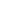 Management of Complications in Patients with cryptococcosis
PERSISTENCE
If flucytosine intolerant, consider AmBd plus fluconazole B-III
Ideally, persistent and relapse isolates should be checked for changes in the minimum inhibitory concentration: a ≥3 dilution difference suggests development of drug resistance. B-III
Adjunctive immunological therapy - recombinant interferon γ for 10 weeks B-III
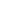 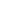 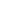 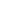 Management of Complications in Patients with cryptococcosis
RELAPSE
Restart induction phase therapy B-III
Determine susceptibility of the relapse isolate B-III
After induction therapy and in-vitro susceptibility testing; consider salvage therapy with either fluconazole, voriconazole or posaconzaole for 10-12 weeks B-III
Management of Complications in Patients with cryptococcosis
IRIS (Immune Reconstitution inflammatory Syndrome)
Various microorganisms
Major complication of AIDS   HAART
Unmasking- start of HAART
Paradoxical- during treatment of cryptococcosis and administration HAART
Can present in body sites that were initially identified as infected
Management of Complications in Patients with cryptococcosis
IRIS
Clinical manifestation compatible with
Exuberant tissue inflammation in patients experiencing rapid improvement in cellular immunity
Fever with peripheral or mediatsinal lymphadenitis
CNS signs and/or symptoms of disease
Results of culture are negative
Management of Complications in Patients with cryptococcosis
IRIS
No need to alter direct anti-fungal therapy B-III
No definitive specific treatment recommendation for minor IRIS manifestation is necessary resolve spontaneously in days to week B-III
CNS inflammation with ICP, may consider corticosteroids  possibly dexamethasone B-III
Elevated CSF Pressure
Identify CSF pressure at baseline 
CSF pressure < 25 cm of CSF +  increased ICP symptoms
 relieve by CSF drainage  
persistent pressure elevation >25 cm of CSF
 	repeat lumbar puncture daily until the CSF
		pressure and symptoms have been stabilized 
		for >2 days
consider temporary percutaneous lumbar drains or ventriculostomy
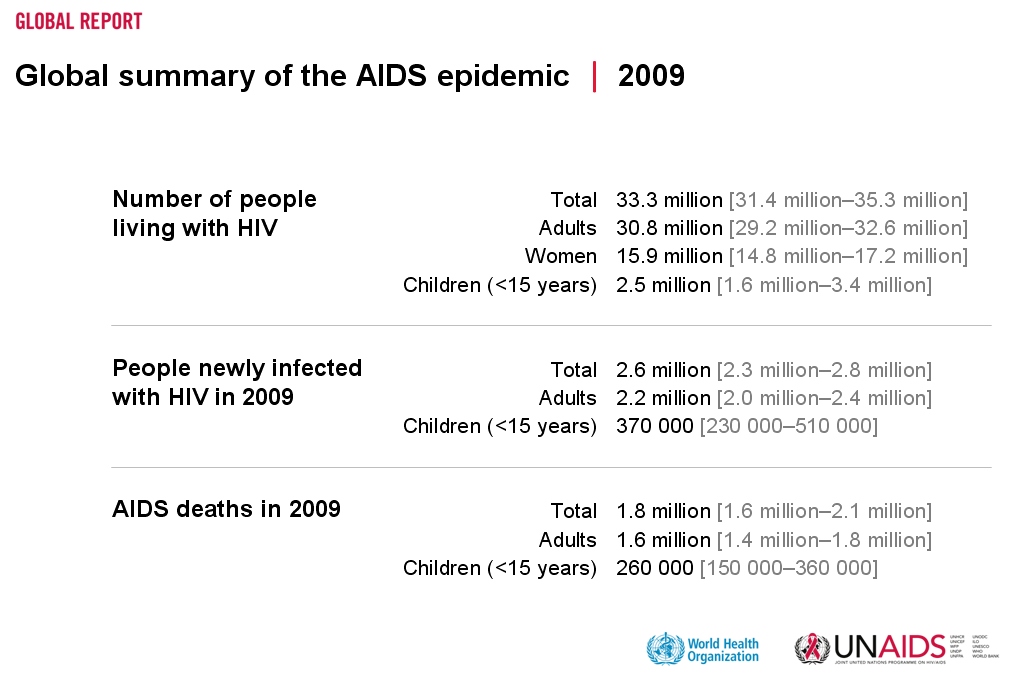 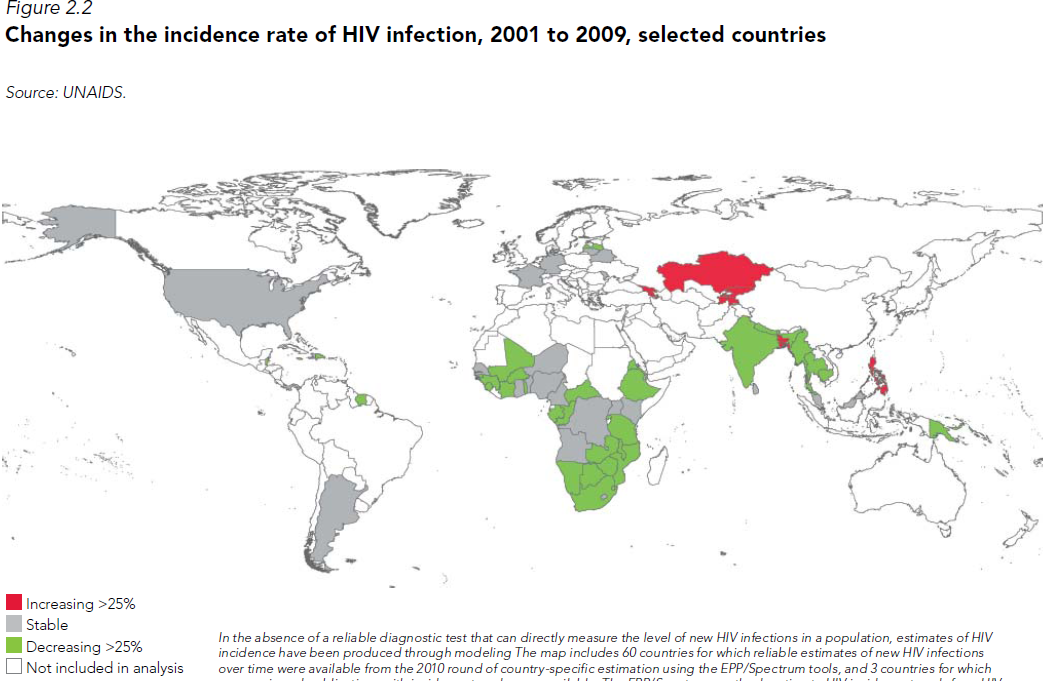 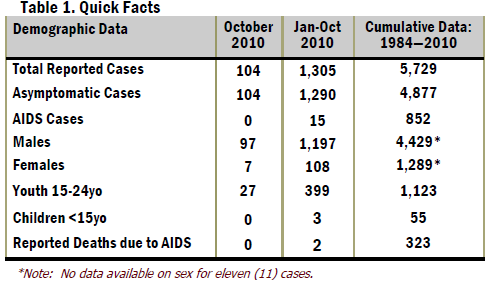 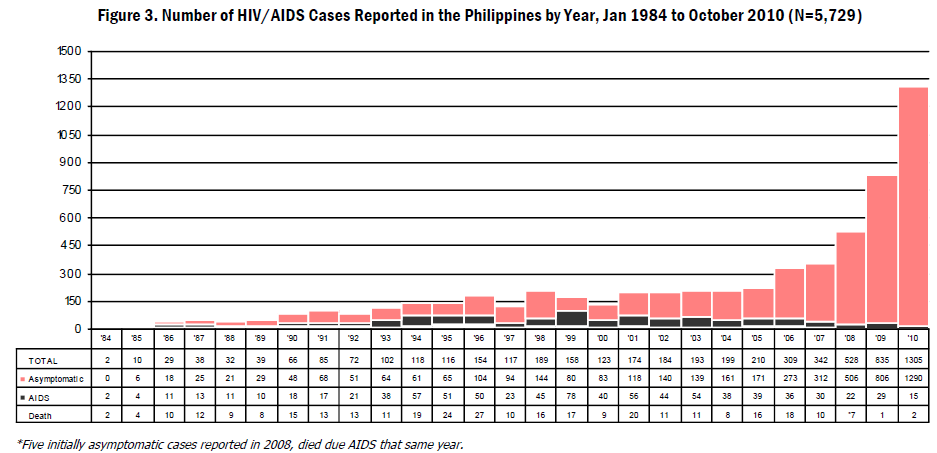 HIV and Cryptococcosis
Annual incidence of cryptococcosis 2-7 cases per 1000 HIV-infected patients
89% CNS infection
4th most common oppurtunistic infection in HIV patients
Acute mortality rate 6-14%
Relapse after treatment is high (30-50%)


HIV-1 Associated Oppurtunistic Infections- CNS Cryptococcosis
Niranjan et al. Feb 2010
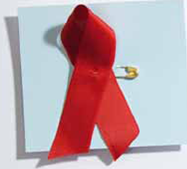 CONCLUSION
Cryptococcocis is a fatal disease and is a common oppurtunistic infection
Prompt recognition and inititiation of therapy is warranted
Increased incidence of HIV/AIDS in the Philippines...be vigilant.
Thank you!
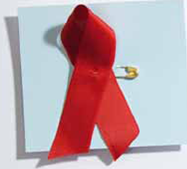 Course
26
6
13
20
HOSPITAL DAY
CENTRAL NERVOUS SYSTEM
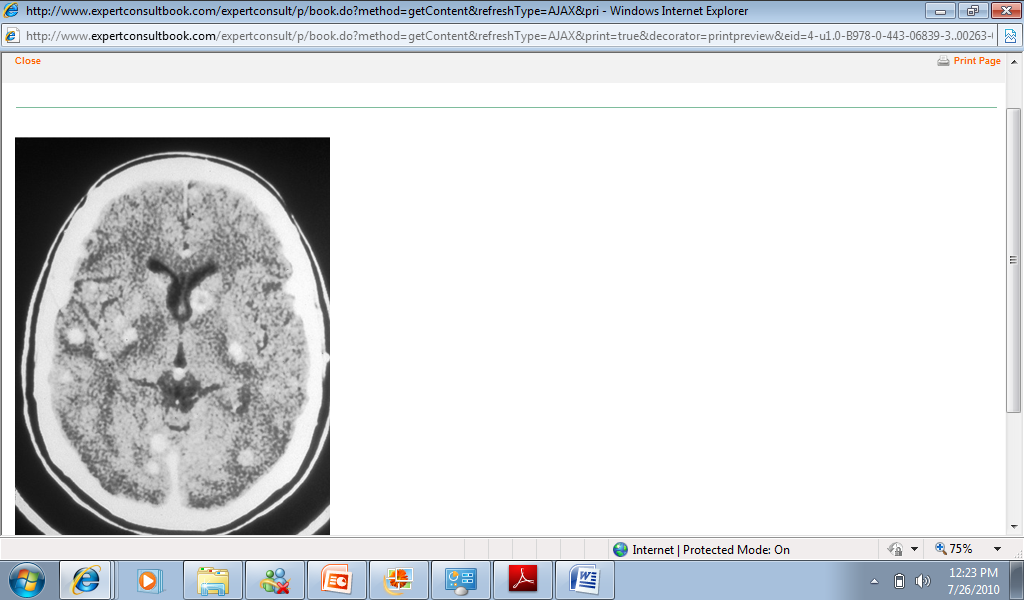 EYE
THYROID
LUNGS
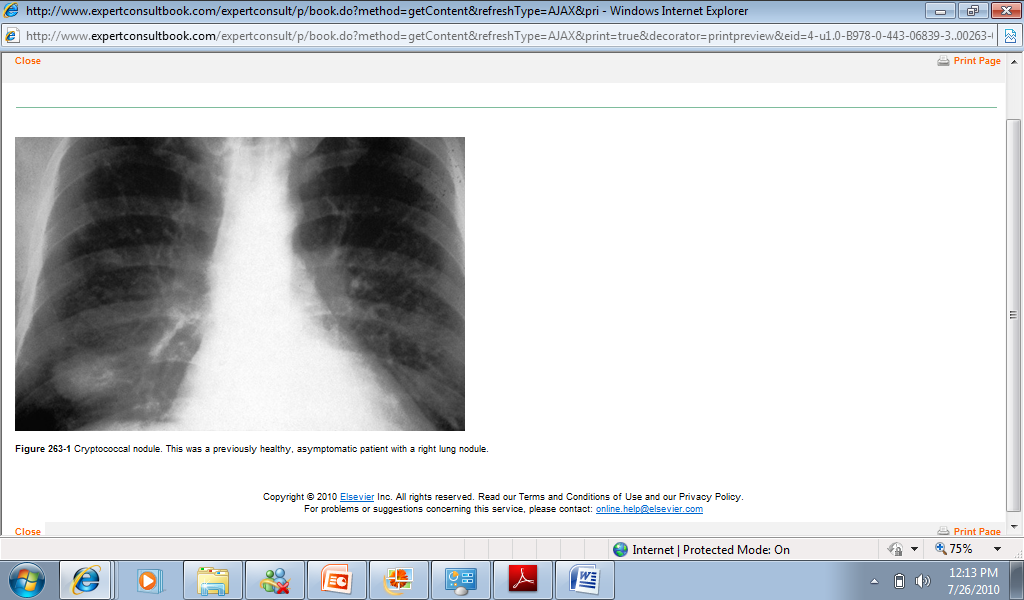 INTEGUMENTARY SYSTEM
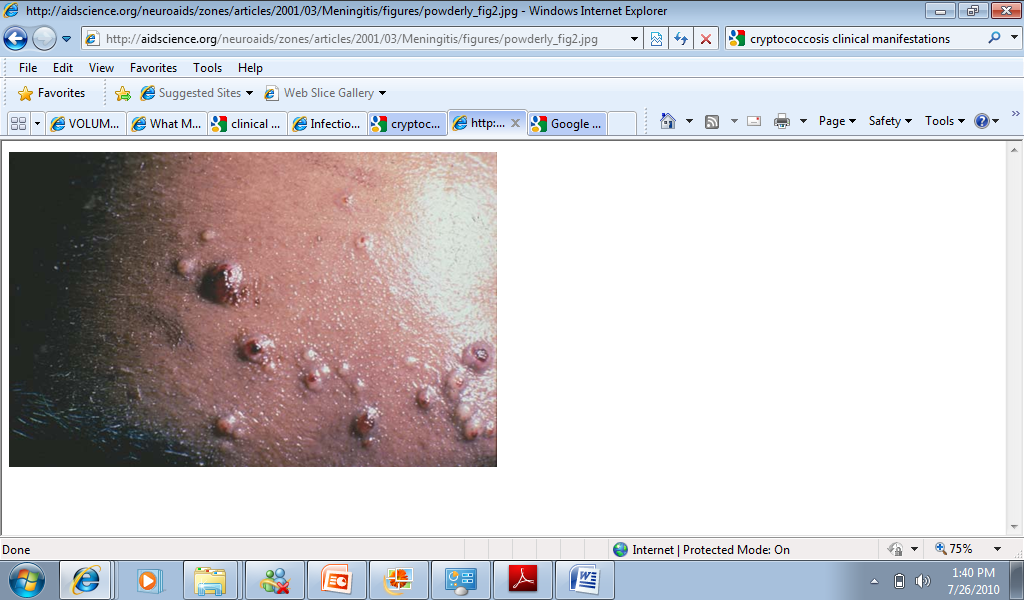 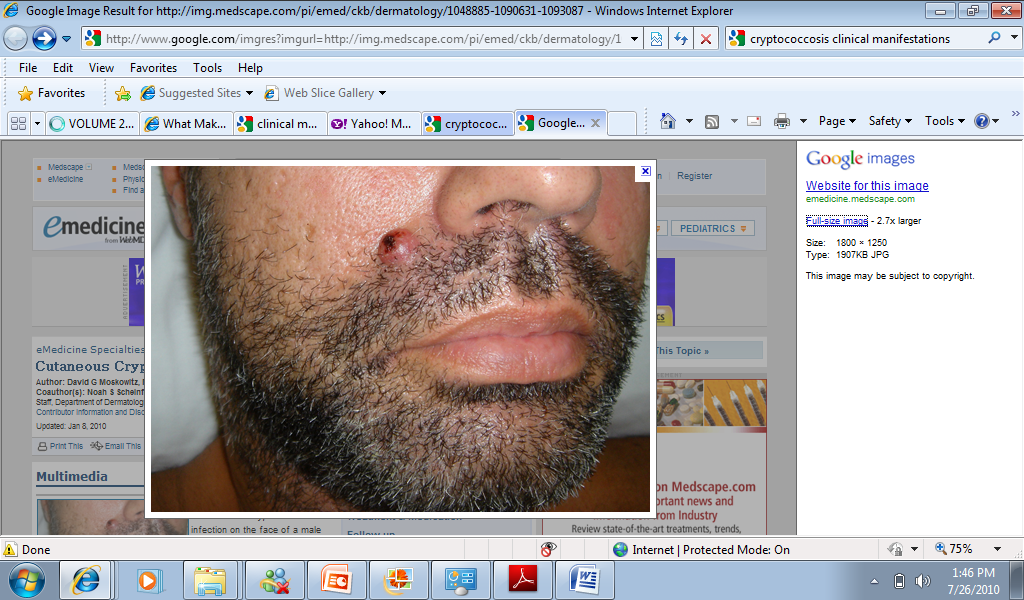 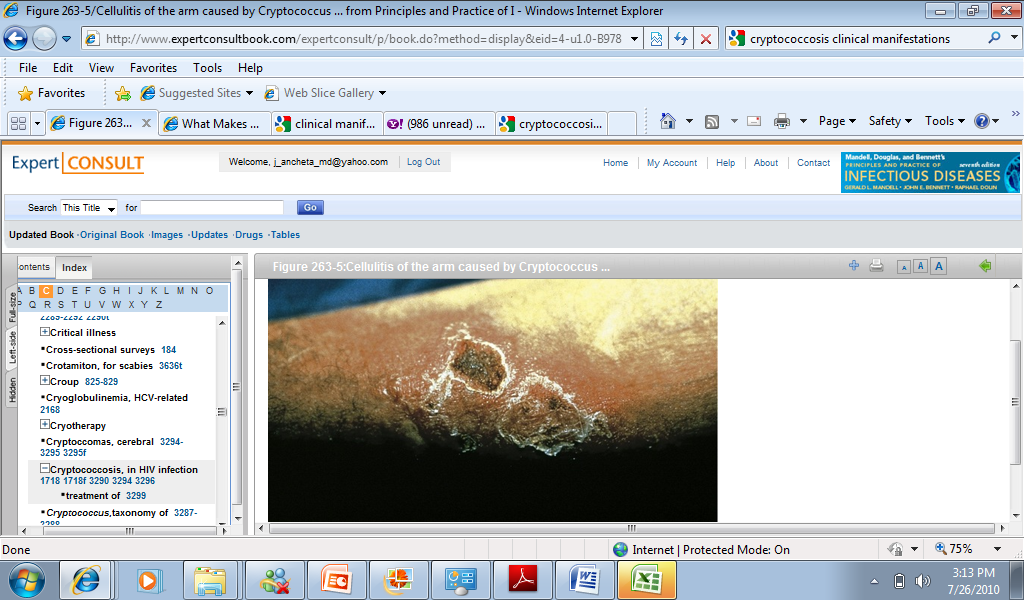 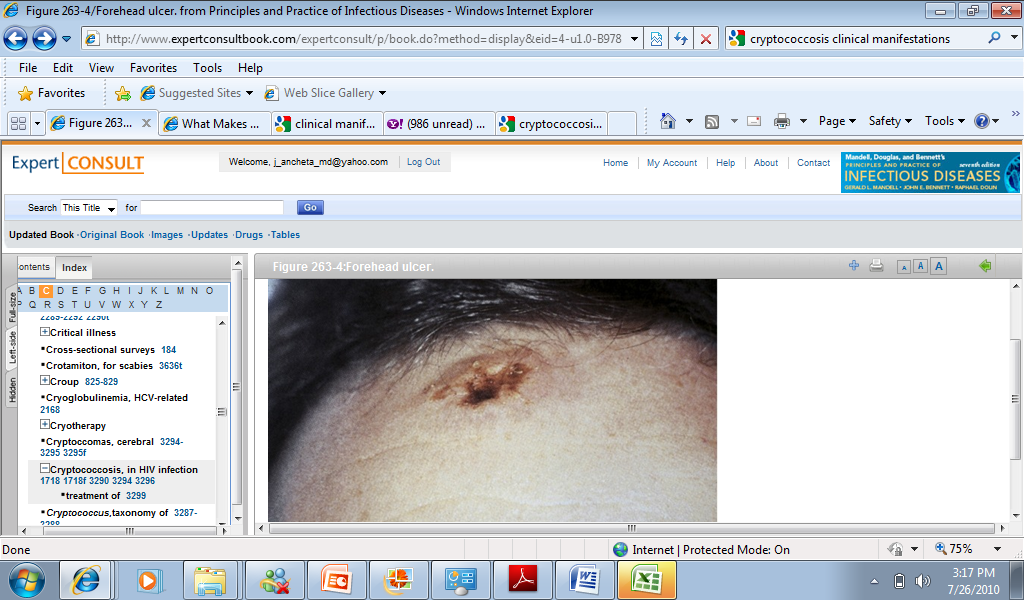 CARDIOVASCULAR SYSTEM
GASTROINTESTINAL SYSTEM
GENITOURINARY SYSTEM
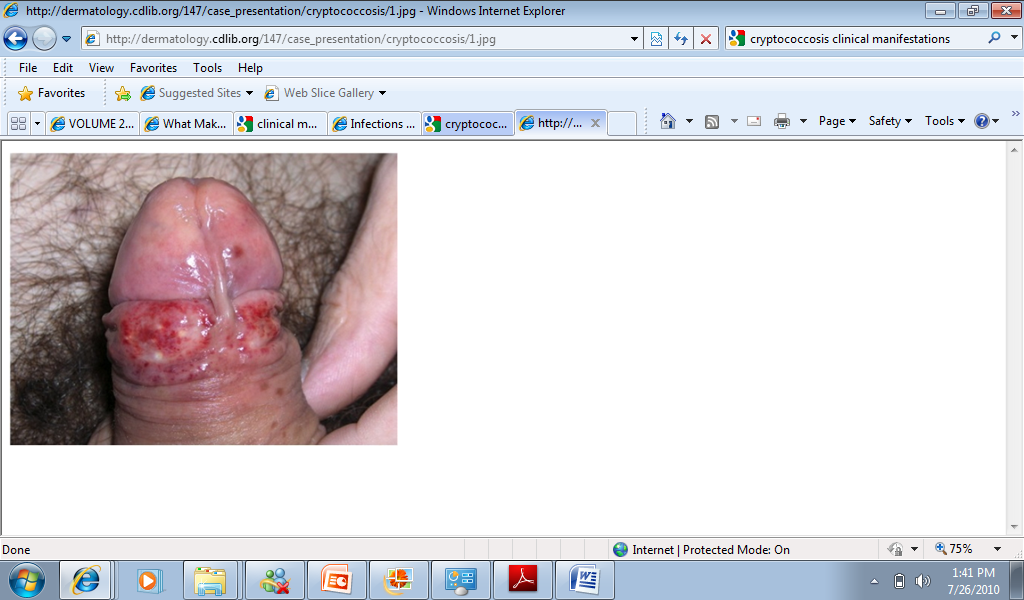 Cryptococcosis in a resource-limited health care environment
Where flucytosine is not avaialable
Induction therapy: AmBd 1mg/kg/day for 2 weeks or AmBd plus fluconazole for 8 weeks  (A-I)
Maintenace therapy: Fluconazole (200-400 mg per day until immune reconstitution (A-I)
Cryptococcosis in a resource-limited health care environment
When polyene is not available
Induction therapy: Fluconazole (≥800mg/day; 1200mg is favoured) for at least 10 weeks or until CSF culture is negative
Maintenance therapy: fluconazole (200-400mg/day) B-II
Cryptococcosis in a resource-limited health care environment
When polyene is not available but flucytosine available
Induction therapy: Fluconazole (≥800mg/day; 1200mg is favoured) plus flucytisine (100mg/kg/day orally) for 2-10 weeks 
Maintenance therapy: fluconazole (200-400mg/day) B-II
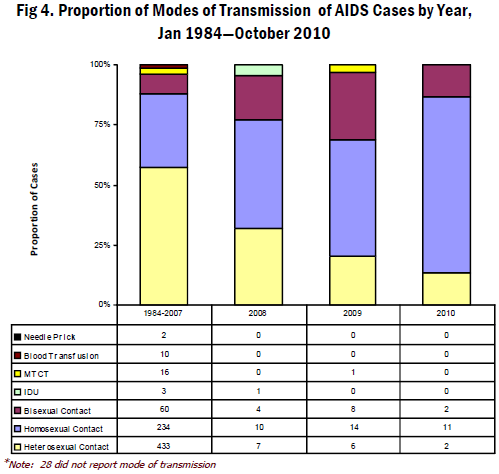 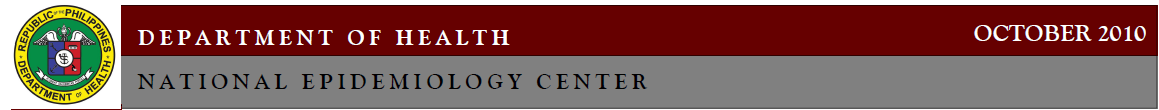 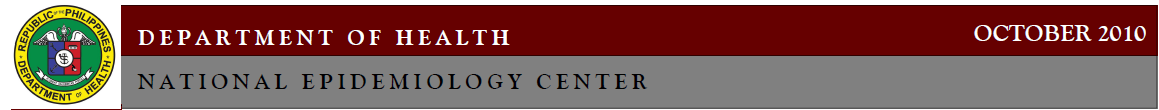 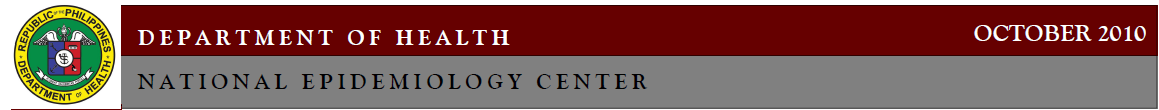 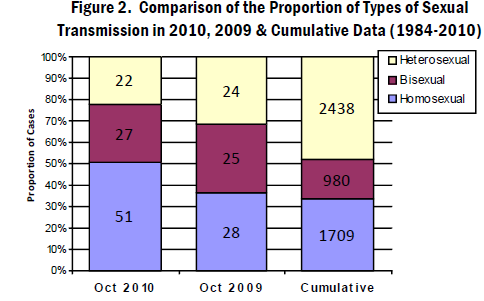 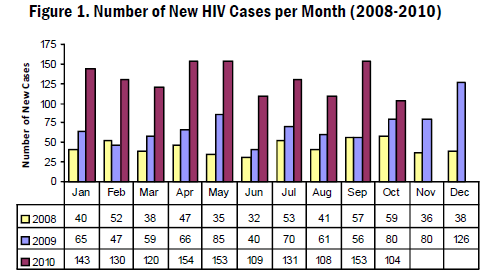